La Vie Quotidienne 
au Bois Mocqua
Avril 2021

Les activités sont programmées du lundi au vendredi de 10h00 à 18h00.
Elles sont proposées en petits groupes ou individuellement.

Visites et sorties en famille :
Depuis le 16 avril les résidents peuvent recevoir des visites dans leur chambre (limitées à 2 personnes) et les sorties/vacances en famille sont aussi autorisées.
Ces visites et sorties sont organisées sur rendez-vous (appel au 02 51 28 33 94).

Sorties en autonomie
Depuis le 16 avril les résidents sont autorisés à sortir seuls de la résidence entre 10h00 et 18h00. Ils ont tous des masques à disposition et un justificatif de domicile à présenter aux forces de l’ordre en cas de contrôle.
Tapis de marche
Lors du confinement, quelques résidents ont fait part de leur manque d’activité sportive. Un tapis de marche a été acheté en décembre sur le budget animation et de nombreux kilomètres ont déjà été parcourus.
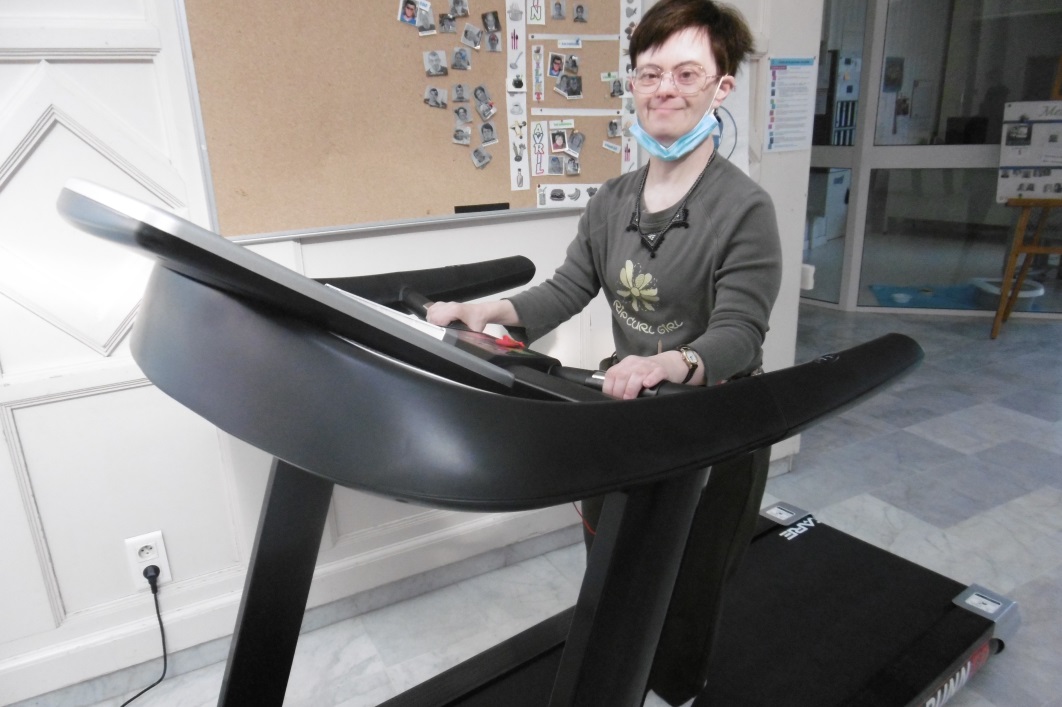 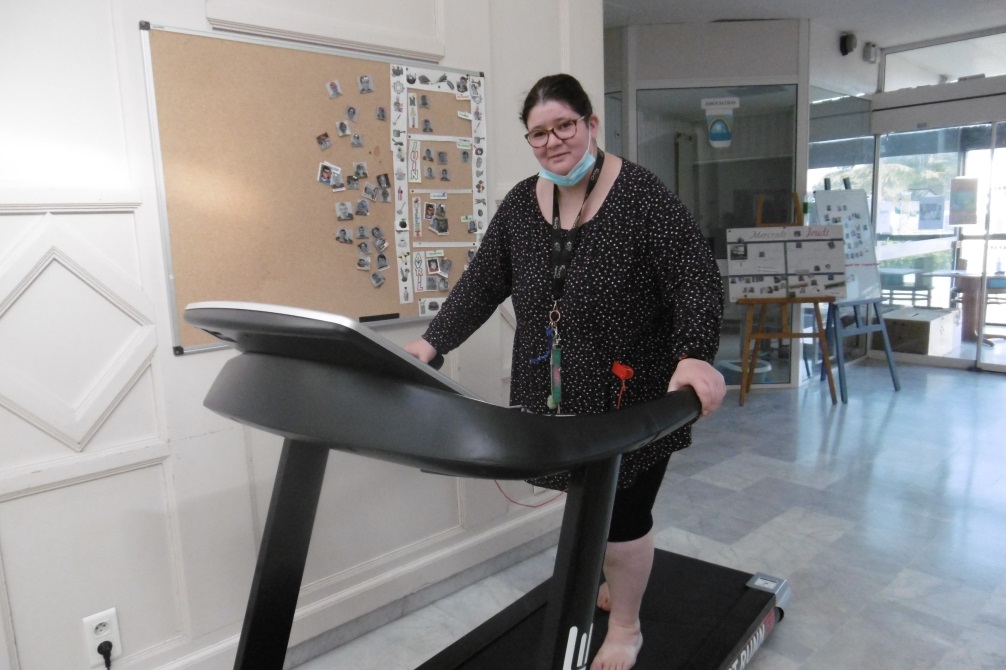 Sortie pêche à la ligne
Le 16 avril, reprise des sorties « Pêche à la ligne ». Depuis plus d’un an, en raison de la Covid, nous n’avions pas pu lancer les cannes et taquiner le poisson.
Aucun poisson n’a mordu à l’hameçon, mais c’était un grand plaisir pour les résidents de pouvoir passer toute une journée à l’extérieur, au calme, et sous le soleil.
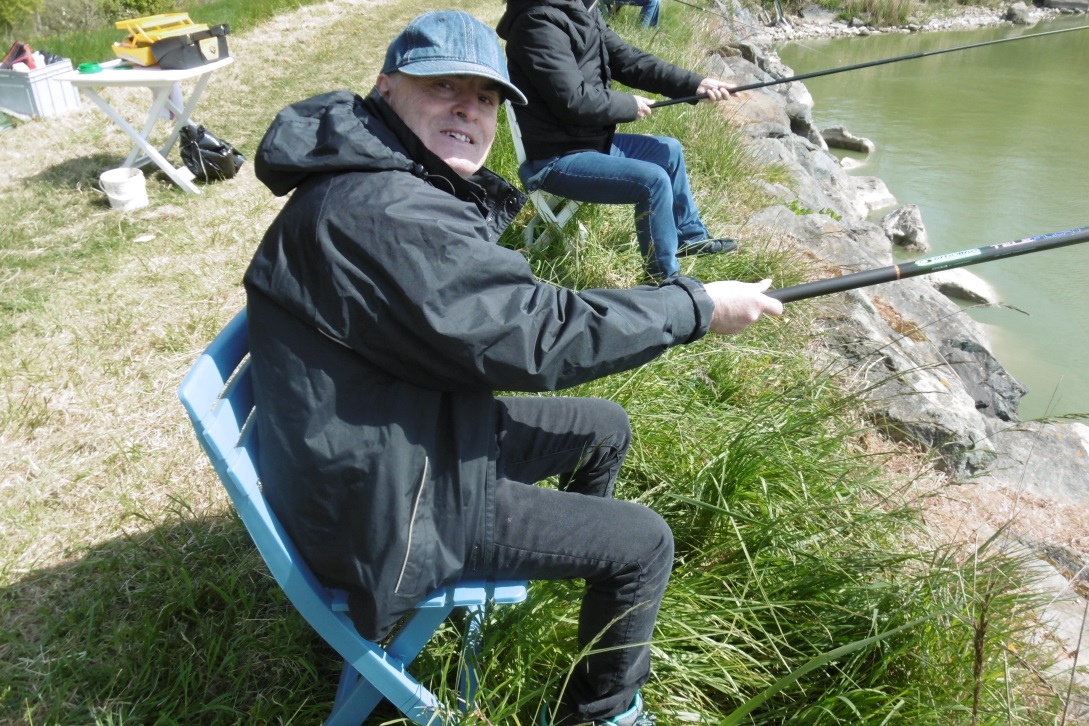 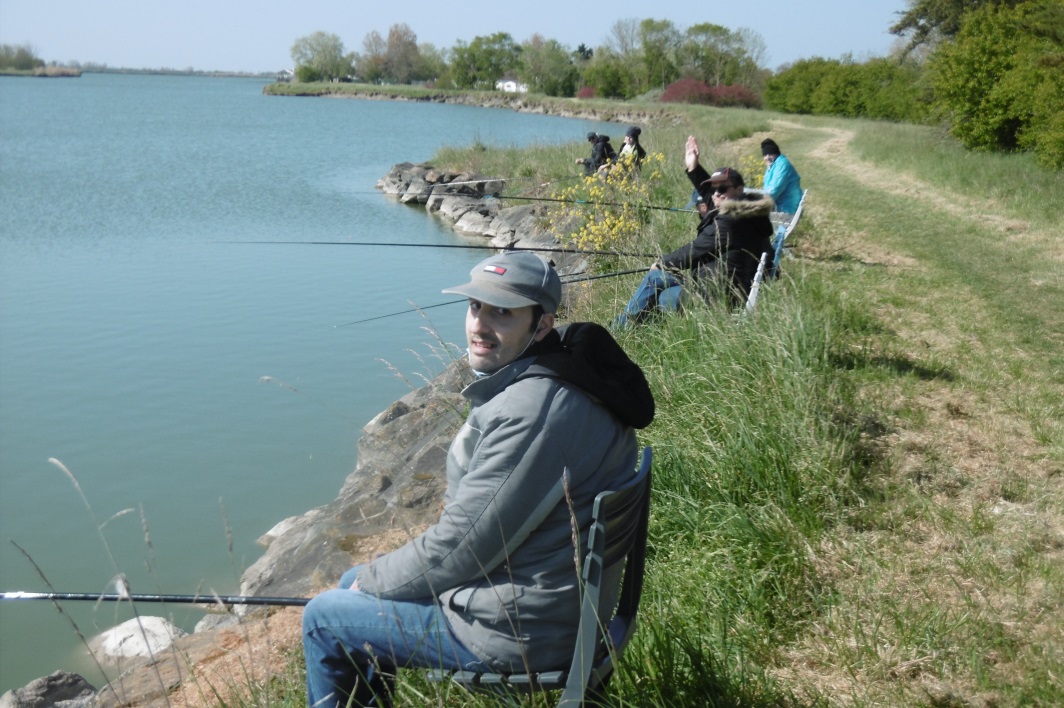 PLANIFICATIONS D’ACTIVITES POUR LE MOIS DE MAI
 Les activités peuvent être modifiées en fonction de la météo.
Des visios sont programmées en fonction des demandes des résidents et des familles.
 
- 3 mai : Osez bouger / détente
- 4 mai : Marches
- 5 mai : sortie pique-nique et poterie à la résidence
- 6 mai : pêche à la ligne à St Michel en l’Herm
- 7 : Cinéma salle polyvalente « L’appel de la forêt » ; jardinage
- 10 mai : menuiserie
- 11 mai : sortie pique-nique et sport à la résidence
- 12 mai : lectures, sortie à la bibliothèque municipale et peintures sur toile
- 14 mai : repas amélioré avec « hamburgers frites » et après midi spectacle
- 17 mai : soins esthétiques et peintures sur toile
- 18 : Osez bouger / détente
- 20 : poterie
- 21 : mosaïques et confection de pâtisseries pour les anniversaires de mai
- 25 : soins esthétiques
- 26 : sport et menuiserie
- 28 : cuisine familiale pour 5 résidents
- 31 : sortie pique-nique et menuiserie à la résidence
Veillées Loto : 1, 8, 15 et 22 mai 
Veillée Karaoké : 29 mai
Gymnastique avec l’association Siel bleu : 3, 10, 17 et 31 mai